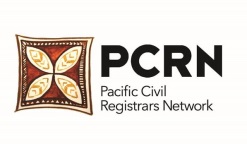 TUVALUKITELE TEFOTO(BDM REGISTRATION Officer)
PCRN MEETING 2017 – CRVS for Disasters
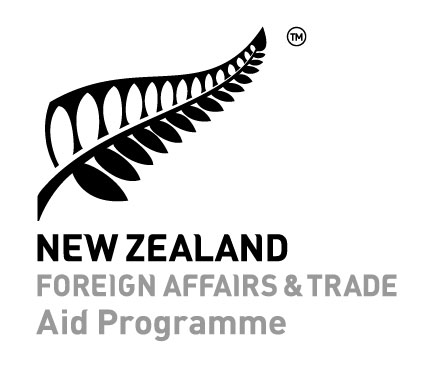 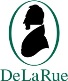 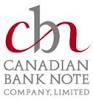 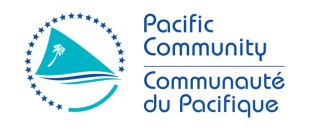 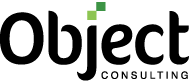 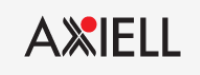 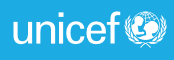 Overview
Birth Registration is estimated to be: 100% complete – within 1 year of birth [14 months]
 85% of the total population is estimated to have had their birth registered
Birth certificates [are/are] not provided for all births 
Death Registration is estimated to be: 100% complete – within 1 year of death [adjust timeframe if needed]
Cause of death (from a medical certificate) is provided for  85% of all deaths
BDM Office, Statistics and Ministry of Health co-joint in implementing country targets been set under the Regional Framework
DATA storage and Protection
On this slide briefly describe 
Where  CR data is stored (centrally/ vs provincial or local office)
- The CR data is stored centrally and also in district offices 
How records are stored - Electronic and/or paper records 
- The records are stored electronically, in books and papers 
Whether data is backed up/ protected – off site/ local duplicate of the hard drive, copies of paper records?
- Yes data is being backed up on an external hard drive and on papers.
How often the back up is done. 
- Daily and sometimes weekly or fortnightly
Major challenges FOR CRVS (pre and post Disaster)
Need to improve data sharing
Registration or returns from district registries are not normally received on time which results in delay of recording and incomplete registration.
Needs to plan to manage risks and protect vital records and how to access to in time of a disaster.
Improvement to the current status of BDM database meaning the backup external drive however there is a need for storage of the data online system.
Access to registration
There is a need for support services between MoH and BDM office on direct  registration (for instance BDM Staff to work in collaboration with MoH Staff accessibility to Births and Deaths Notification data at that specific time)
Plan to make copies of these vital records to be available elsewhere (e.g. in another country or relying on technology. Have a good recordkeeping practice to ensure that all records are secure and protected from possible threats. 
We should work with IT people to agree on priorities for restoration of the system and records so that the vital records are accessible in the event of a disaster
disaster scale up
Describe BRIEFLY how your operation would cope with registration needs following a disaster. 
Establishment of additional registration officers especially with IT     experience
Use records on e-storage database
Exchange vital records with other countries especially on Civil Registrar Network the password of your online database in case of a disaster so you or someone may refer to afterwards 
Access of Registrar or other officers to online database
What do you see as the major challenges in your country to providing registration following a disaster. 
Resources, expertise to attest the received documentation, scattered storage of BDM records on each island